Инициативное 
бюджетирование
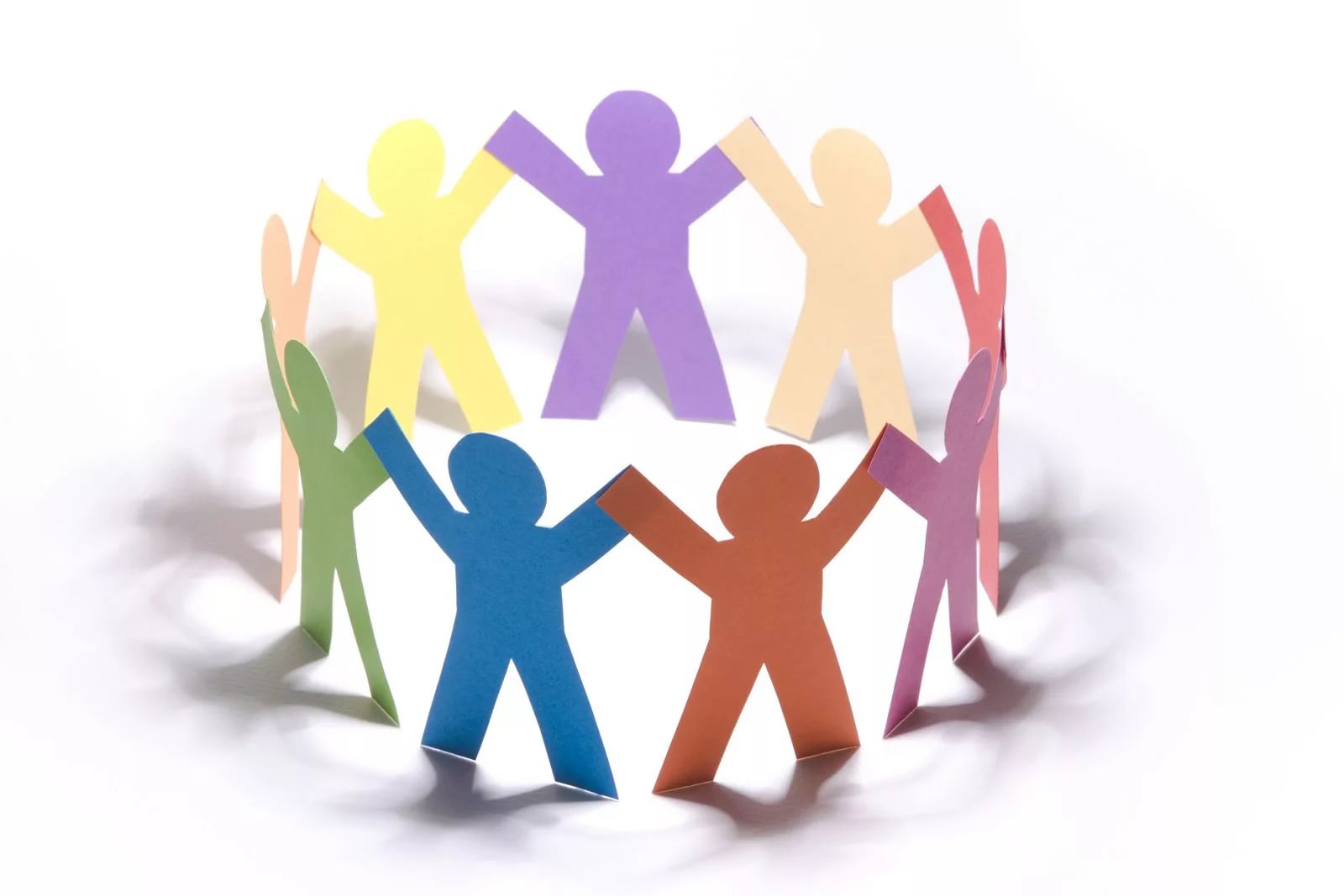 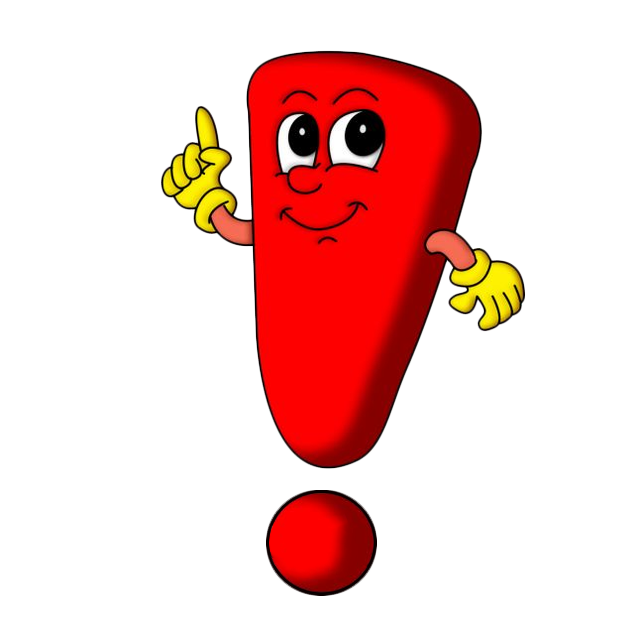 Инициативное бюджетирование (ИБ) – форма участия жителей в решении вопросов местного значения посредством определения направлений расходования бюджетных средств и на условиях софинансирования заявленных предложений.
ЦЕЛЬ ИНИЦИАТИВНОГО БЮДЖЕТИРОВАНИЯ

 активизация участия жителей в определении приоритетов расходования средств местных бюджетов и поддержка инициатив жителей в решении вопросов местного значения.
Задачи инициативного 
бюджетирования
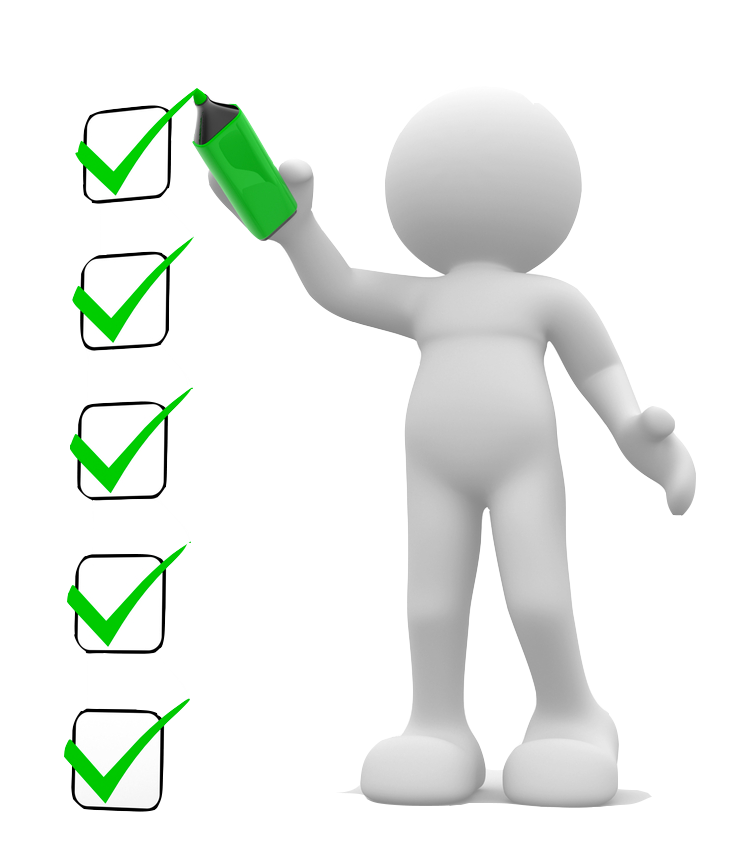 Вовлечение жителей в определение проектов инициативного бюджетирования, их реализацию и контроль;
 Повышение открытости и эффективности расходования бюджетных средств;
 Повышение открытости деятельности органов местного
самоуправления;
 Развитие взаимодействия органов местного самоуправления
и населения;
 Усиление общественного контроля за деятельностью органов местного самоуправления.
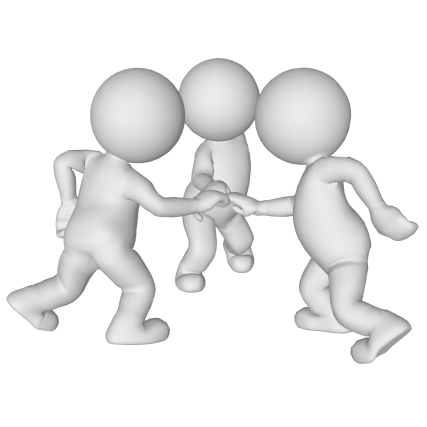 Участники ИБ
Источники финансирования 
проектов ИБ
Механизм работы иб
У вас есть идея как улучшить территорию поселения?
 Выносите идею на всеобщее обсуждение:
    - местными властями организуются публичные слушания, где ждут всех желающих           принять участие в обсуждении предложенных идей;
    - проходит голосование для выбора наиболее важных и перспективных предложений.
 Для участия проекта в конкурсе и получения финансирования собирается пакет документов.
 По итогу прохождения конкурсной процедуры через портал госзакупок, 
      выбирается подрядчик на выполнение работ:
    - процедура госзакупок гарантирует прозрачность при выборе
      подрядчика и открывает прозрачность конкурса.
 Контроль за реализацией проекта принадлежит самим жителям: 
    - заинтересованность местных жителей в качественном 
       завершении проекта основывается на голосовании при 
       его выборе, а так же вложенные в него деньги 
       (хоть и минимальный процент от общей стоимости проекта).
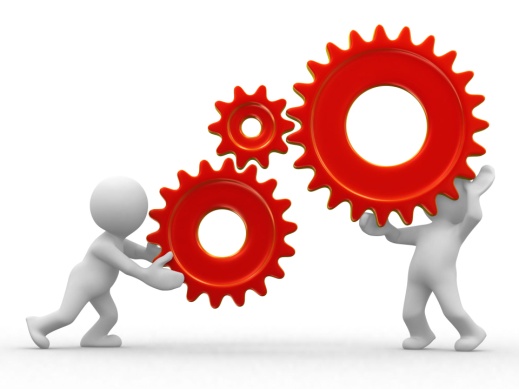 Принципы инициативного 
бюджетирования
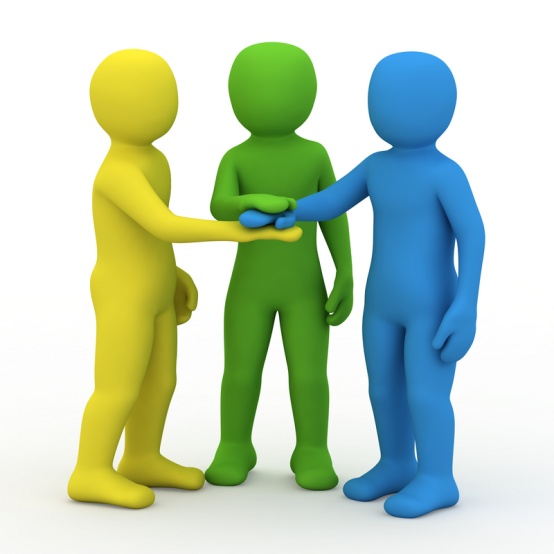 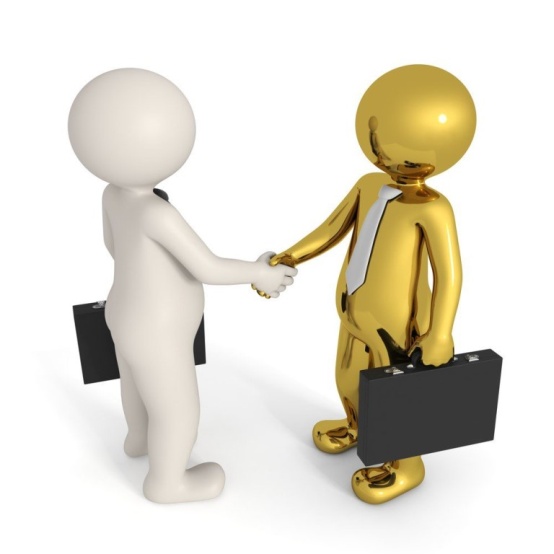 Равенство возможностей для всех участников
Открытость
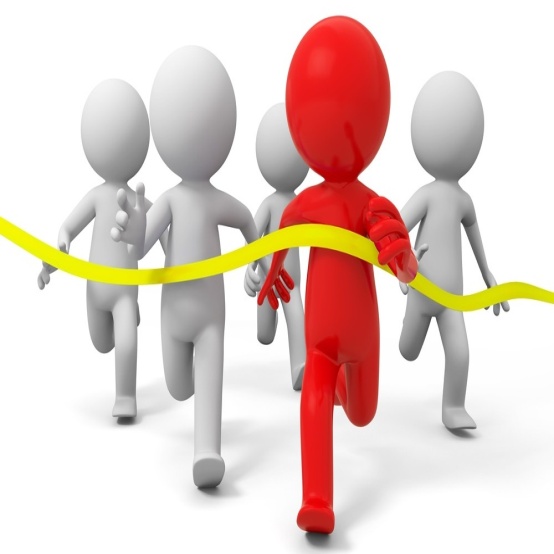 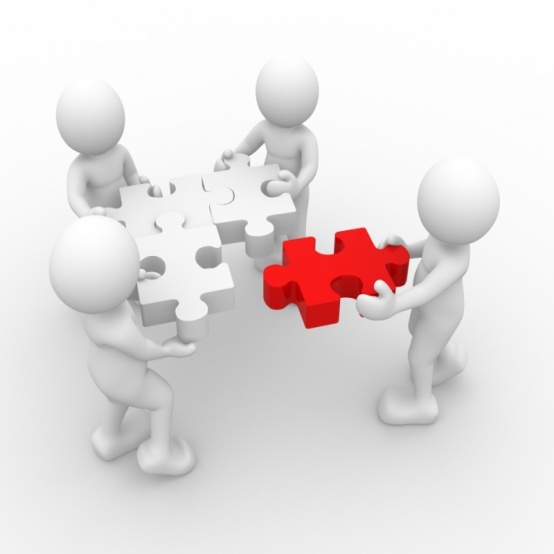 Софинансирование
Конкурсность
Требования к проектам ИБ
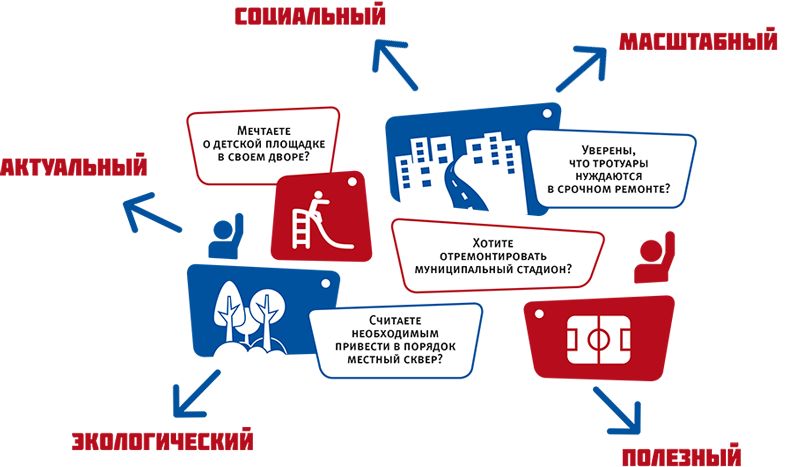 Эффективность ИБ
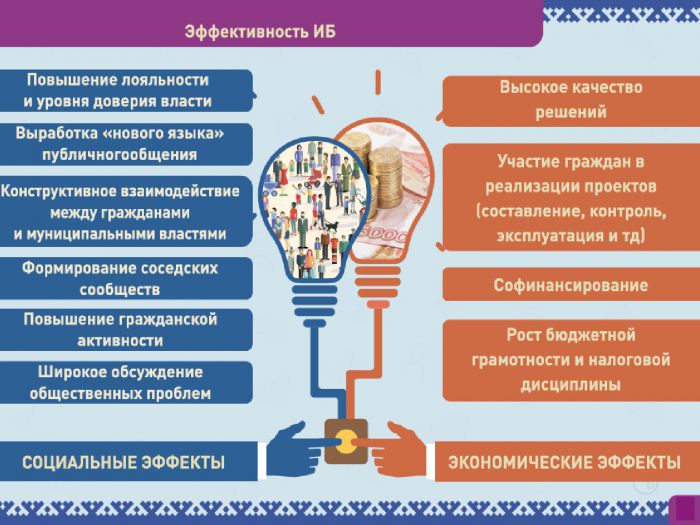 Вы готовы к участию в проектах инициативного бюджета?

Ждем Вас по адресу: р.п. Усть-Донецкий, ул. Портовая 9. (Здание Администрации Усть-Донецкого городского поселения, 2 этаж) 
Тел. 9-71-83